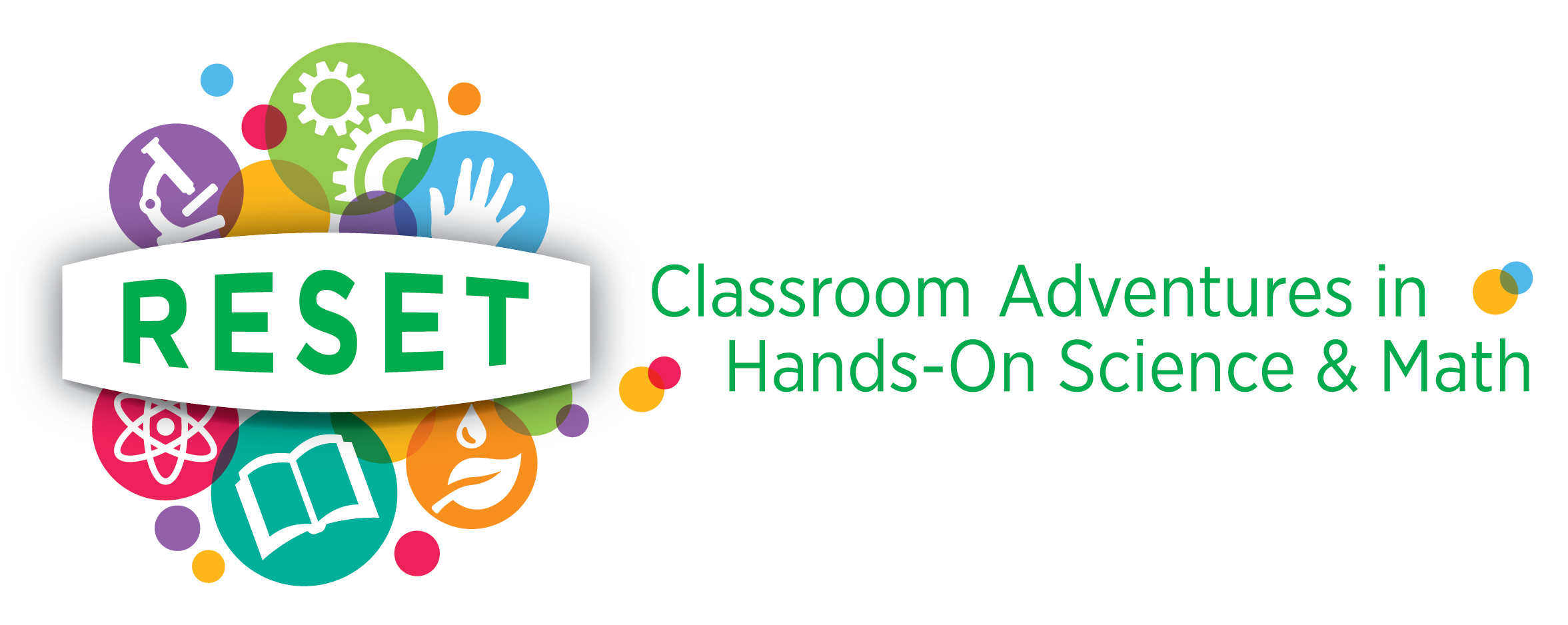 Bill Mitchell
RESET Program Volunteer Teacher
Computer Science Program Overview
LESSON SUMMARY – The BIG Picture
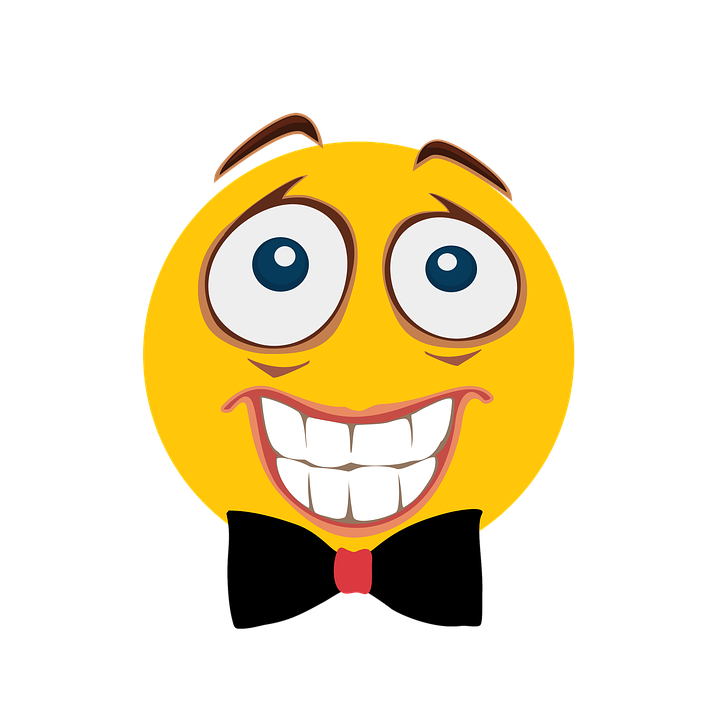 Binary Numbers+
Algorithms
How does the Internet work?
Scratch – Animate your name
Scratch - Make it fly
Scratch - Create a virtual pet
Scratch - Conan the Librarian
Beyond Scratch (Python + Java)
Embedded Computers (Arduino) 
Drones – introduction (part 1)
Drones –flight path (part 2)
SPECIAL PROJECT
[Speaker Notes: Who has used a computer? Everyone right!
Who has used the Internet? What do you use it for? Searching, research, movies, games, youtube videos….

So we already know a lot about computers!!!

Today, we are going to do some coding activities to learn about how computers work and how we make it do what we want it to do!

Students will do hands-on activities to learn how computer programmers think through problems. They’ll learn to follow and create algorithms, break big problems down into smaller ones, and persist when faced with challenges. 

Ask your students what they did to get ready for school this morning.
Write their answers on the board.
If possible, put numbers next to their responses to indicate the order that they happen.
If students give responses out of order, have them help you put them in some kind of logical order.
Point out places where order matters and places where it doesn't.
Introduce students to the idea that it is possible to create algorithms for the things that we do everyday.
Give them a couple of examples, such as making breakfast, brushing teeth, and planting a flower.]
CS Lesson 1: Binary Numbers+
Data in computers is stored and transmitted as a series of zeros and ones.
How can we represent words and numbers using just these two symbols? 
What is the difference between data and information?

How Computers Work: Binary and Data
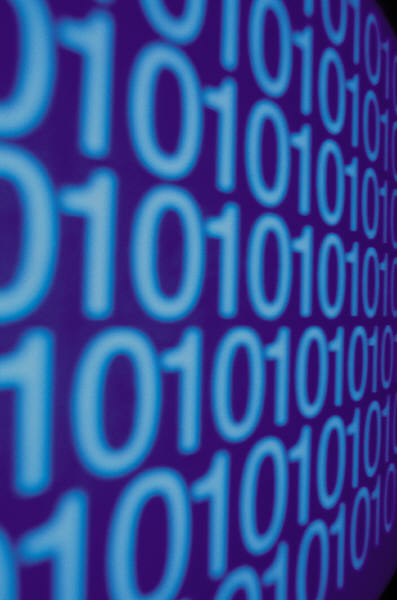 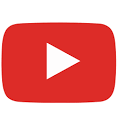 [Speaker Notes: Develop Computational thinking (fundamental principles on which computers and networks operate) 
How can we store information in computers? 
What is the difference between data and information? 
How can numbers, letters, words and pictures be converted into zeros and ones? 
Algorithms and how they are used in Sorting networks to speed up computers 

How can we store information in computers? 
The word computer comes from the Latin computare, which means to calculate or add together, but computers today are more than just giant calculators. They can be a library, help us to write, find information for us, play music and even show movies. So how do they store all this information? Believe it or not, the computer uses only two things: zero and one! 
What is the difference between data and information? 
Data is the raw material, the numbers that computers work with. A computer converts its data into information (words, numbers and pictures) that you and I can understand. 
Let’s learn about binary numbers!


Binary in 60 seconds]
Activity: COUNT THE DOTS
Five students to stand in front of the class, representing these 'bits'


Hold up their hands to reflect the bits that are turned 'on' to show the number 9
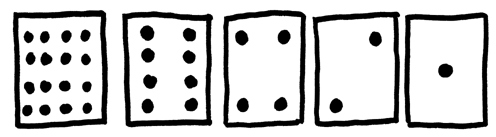 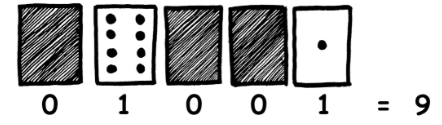 [Speaker Notes: When a binary number card is not showing, it is represented by a zero. When it is showing, it is represented by a one. This is the binary number system (base 2).]
Letters in binary
When we discussed letters in binary, we used a very simple system.  In fact, letters don’t actually start with the number 1
BUT there is a really interesting way about how they are stored.
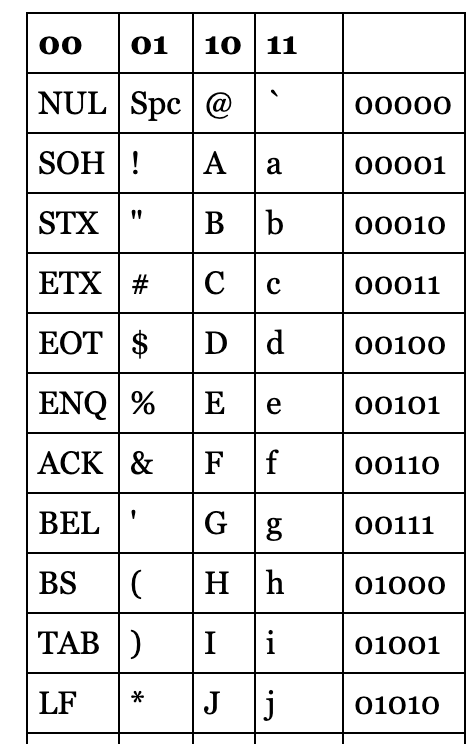 Letters in binary
A capital letter A is:	1000001
A lower case A is: 	1100001

Hmmm…

So if a computer had a bunch of words, in order to make them all upper case, what would it have to do?
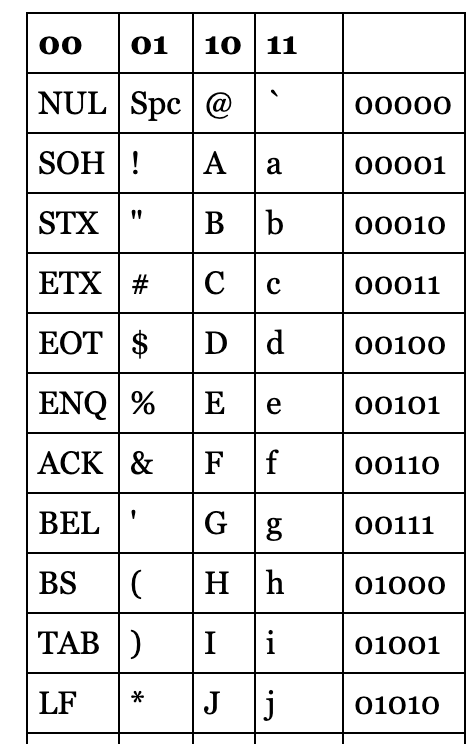 Credit: https://garbagecollected.org/2017/01/31/four-column-ascii/
ActiVITY: COUNT THE DOTS
Letters are represented in computers in binary also!
blank	0		000002
	A		1		000012	
	B		2		000102
	C		3		000112
	...
	Z		26		110102
ActiVITY: COUNT THE DOTS
blank	0
A		1
B		2
C		3
D		4
E		5
F		6
G		7
H		8
I		9
J		10
K		11
L		12
M		13
N		14
O		15
P		16
Q		17
R		18
S		19
T		20
U		21
V		22
W		23
X		24
Y		25
Z		26
01001
00011
00101
00000
00011
10010
00101
00001
01101
I
C
E
_
C
R
E
A
M
<- blank
Who's HUNGRY FOR A BYTE?
In our example, each of the digits (a 0 or a 1) is called a BIT
The sample that we did 5 BITS, what is the biggest number that we could count up to?
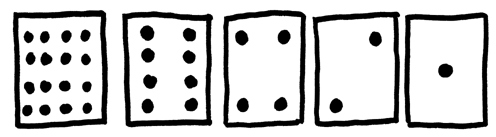 31
16   +    8    +   4   +   2    +  1      =
Who's HUNGRY FOR A BYTE?
But modern computers have 8 BITS in a BYTE…
How big a number can we represent with that??
4
2
1
Who's HUNGRY FOR A BYTE?
But modern computers have 8 BITS in a BYTE…
How big a number can we represent with that??
128
64
32
16
8
4
2
1
255
Who's HUNGRY FOR A BYTE?
FUN FACT: What is half of a BYTE called?
It's actually called a NIBBLE !!  *LOL*
EXERCISE: REPEAT AFTER ME
Let's try some exercises:
With a reminder of what the bits are 'worth' below, try writing out these numbers in binary:
1          0           1          0
= 0101B
10
128
64
32
16
8
4
2
1
[Speaker Notes: The point of this exercise is to show that binary may be the base for computers, but it's not very efficient for PEOPLE to fling around numbers in.
I wrote a quick tool to convert (as an exercise in Scratch) at https://scratch.mit.edu/users/billpr/ -- https://scratch.mit.edu/projects/332000864/

10 = 1010
37 = 100101
100 = 1100100

121 = 1111001
154 = 10011010
166 = 10100110
178 = 10110010
201 = 11001001
253 = 11111101]
EXERCISE: REPEAT AFTER ME
Let's try some exercises:
With a reminder of what the bits are 'worth' below, try writing out these numbers in binary:
1          0           0          1            0          1
= 100101B
37
128
64
32
16
8
4
2
1
[Speaker Notes: The point of this exercise is to show that binary may be the base for computers, but it's not very efficient for PEOPLE to fling around numbers in.
I wrote a quick tool to convert (as an exercise in Scratch) at https://scratch.mit.edu/users/billpr/ -- https://scratch.mit.edu/projects/332000864/

10 = 1010
37 = 100101
100 = 1100100

121 = 1111001
154 = 10011010
166 = 10100110
178 = 10110010
201 = 11001001
253 = 11111101]
EXERCISE: REPEAT AFTER ME
Let's try some exercises:
With a reminder of what the bits are 'worth' below, try writing out these numbers in binary:
1          1           0          0            1          0           0
= 1100100B
100
128
64
32
16
8
4
2
1
[Speaker Notes: The point of this exercise is to show that binary may be the base for computers, but it's not very efficient for PEOPLE to fling around numbers in.
I wrote a quick tool to convert (as an exercise in Scratch) at https://scratch.mit.edu/users/billpr/ -- https://scratch.mit.edu/projects/332000864/

10 = 1010
37 = 100101
100 = 1100100

121 = 1111001
154 = 10011010
166 = 10100110
178 = 10110010
201 = 11001001
253 = 11111101]
EXERCISE: REPEAT AFTER ME
Just one more..
With a reminder of what the bits are 'worth' below, try writing out these numbers in binary:
1          1           1          1            1         1           0           1
= 11111101B
253
128
64
32
16
8
4
2
1
Is anybody's hand getting TIRED?!?!?
[Speaker Notes: The point of this exercise is to show that binary may be the base for computers, but it's not very efficient for PEOPLE to fling around numbers in.
I wrote a quick tool to convert (as an exercise in Scratch) at https://scratch.mit.edu/users/billpr/ -- https://scratch.mit.edu/projects/332000864/

10 = 1010
37 = 100101
100 = 1100100

121 = 1111001
154 = 10011010
166 = 10100110
178 = 10110010
201 = 11001001
253 = 11111101]
Base 2, Base 10, And More!
For a big number, would YOU want to use binary?
BINARY:  examples: 100112, 11100112
Digits are { 0, 1 }
DECIMAL:  examples: 2310, 9610,
Digits are { 0, 1, 2, 3, 4, 5, 6, 7, 8, 9 }
So instead of using binary, we use something called HEXADECIMAL instead.
HEXADECIMAL: examples: 0x2F, 0xAF
Digits are { ????? }
Hexa-what?
The hexadecimal numeral system, often shortened to "hex", is a numeral system made up of 16 symbols (base 16). The standard numeral system is called decimal (base 10) and uses ten symbols: 0,1,2,3,4,5,6,7,8,9. 
Hexadecimal uses the decimal numbers and six extra symbols.
Hexadecimal - Simple English Wikipedia, the free encyclopedia
https://simple.wikipedia.org › wiki › Hexadecimal
Let's count to 10…
Base 10 (Decimal system)
0 1 2 3 4 5 6 7 8 9
But what if we write it this way:
00 01 02 03 04 05 06 07 08 09
10 11 12 13 14 15 16 17 18 19
20 21 22 23 24 25 26 27 28 29
10's
1's
And Now Hexadecimal
Base 16
00 01 02 03 04 05 06 07 08 09 0a 0b 0c 0d 0e 0f
10 11 12 13 14 15 16 17 18 19 1a 1b 1c 1d 1e 1f
20 21 22 23 24 25 26 27 28 29 2a 2b 2c 2d 2e 2f
So in Base16, 10 really stands for
Normally base16 is written with a 0x in front of it..

Ie: 0x0a = 10
16's
1's
16           +                  0      =       16
Nibbling away
Reintroducing our friend the NIBBLE
What was a Nibble again?

A Nibble is HALF A BYTE.

How do you eat an elephant?
One bite at a time!
So how do we eat a byte?
One Nibble at a time..
So now, if you have a HEX byte of 0x48 you can break it up into two nibbles
0x48
16
1
4 * 16      +   8       64             +   8        =       72
0               1               0               0               1               0               0               0
128
64
32
16
8
4
2
1
And back to binary agaiN…
We went from 0x48 into binary
the first digit (4) just became 0100
The second digit (8) just became 1000
16
1
4 * 16      +   8       64             +   8        =       72
0               1               0               0                  1               0               0               0
128
64
32
16
8
4
2
1
VIDEO: Hex to binary
You can easily go from Hexadecimal to Binary by taking one digit at a time, as I showed you, but let's watch somebody else explain it:
How to Convert Hexadecimal to Binary Examples
https://www.youtube.com/watch?v=7yfNWmHR0GE
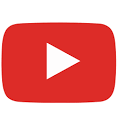 No IF's, AND's, or NOT's about it
Computers love to use logic.  BOOLEAN logic.
Boolean Logic is a form of algebra which is centered around three simple words known as Boolean Operators: “Or,” “And,” and “Not”. At the heart of Boolean Logic is the idea that all values are either true or false.Nov 5, 2018

Reference: What Is Boolean Logic? Boolean Logic Definition | Lotame -  https://www.lotame.com › what-is-boolean-logic
WAIT – You said ALGEBRA?
AND
If we have soccer ball AND a net, we can play!

OR
Somebody is driving if Mom OR Dad is in the car

NOT
The house is empty if we're NOT home
Three building blocks
Computers use AND, OR, and NOT as building blocks for everything they do
How to store information in memory
How to tell time!
How to encrypt information!
building blocks: AND
The AND building block:
Both bits have to be 1 in order for the result to be 1

AND
0010 1110
     AND
1111 0000
What will this give?
This is the "BITMASK"
0010 1110
AND
1111 0000
0010 0000
building blocks: OR
The OR building block:
Either one bit or the other (or both1) has to be 1 in order for the result to be 1

OR
0010 1110
OR
1000 1010
What will this give?
0010 1110
OR
1000 1010
1010 1110
building blocks: NOT
The NOT building block:
The NOT operator simply 'flips' all the bits

NOT
0010 1110

What will this give?
0010 1110
NOT
1101 0001
ACTIVITY: BE A BYTE!
Need 8 volunteers to be BITS
Need 1 volunteer to be an operator
Need 8 MORE volunteers to be a bitmask
Need 8 MORE volunteers to be the result
REST of class has to GUESS what operator was performed!
[Speaker Notes: This activity is to get them out of their seats, and up and active.

PREPARATION: need CARDS to hand out, and a calculator on iPhone to simulate a die throw (or use https://www.random.org/dice/?num=1 to throw a random die!)

Round 1:
BITS: 1101 0101
BITMASK: 0011 0011
OPERATOR: AND
RESULT: (the students have to calculate this themselves)]
ACTIVITY: BE A BYTE!
Round 1
BITS: 1101 0101
BITMASK: 0011 0011
RESULT: ???

WHAT WAS THE OPERATION?
[Speaker Notes: Operation:
AND:  0001 0001
OR: 1111 0111]
ACTIVITY: BE A BYTE!
Round 2
BITS: 1000 1111
BITMASK: 1011 0110
RESULT: ???

WHAT WAS THE OPERATION?
[Speaker Notes: AND: 1000 0110
OR: 1011 1111]
ACTIVITY: BE A BYTE!
Round 3
BITS: 1011 1011
BITMASK: 1001 1110
RESULT: ???

WHAT WAS THE OPERATION?
[Speaker Notes: AND: 1001 1010
OR: 1011 1111]
ACTIVITY: BE A BYTE!
Round 4
BITS: 1011 1011
RESULT: 0100 0100

WHAT WAS THE OPERATION?
[Speaker Notes: NOT:]
building blocks: XOR
There's a special one we didn't mention – called XOR
This one is 1 if (and only if) only 1 input is 1, not both.
0110 XOR 1110 == 1000    
ACTIVITY: BE A BYTE!
Round 4
BITS: 1011 1011
RESULT: 0100 0100

WHAT WAS THE OPERATION?
[Speaker Notes: XOR  :-D]
NEXT WEEK….
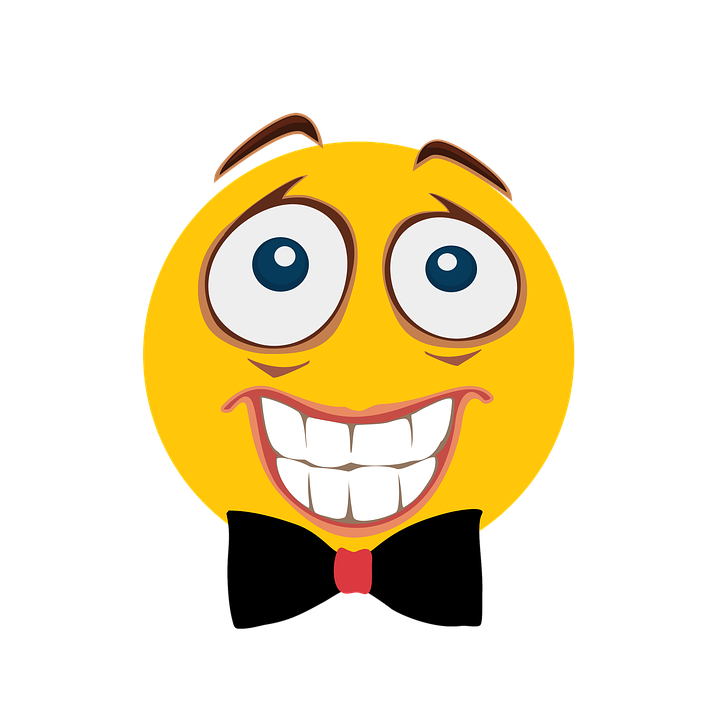 Binary Numbers+
Algorithms  
How does the Internet work?
Scratch – Animate your name
Scratch - Make it fly
Scratch - Create a virtual pet
Scratch - Conan the Librarian
Beyond Scratch (Python + Java)
Embedded Computers (Arduino) 
Drones – introduction (part 1)
Drones –flight path (part 2)
SPECIAL PROJECT
ANY QUESTIONS?
Binary is REALLY FUN!!  It's amazing when you consider that these really smart computers have to think in terms of 0's and 1's, isn't it?

If you have questions about today's topic, please bring them next week so that we can go over them!